Tecnología séptimo básico.
Unidad 1: .
Estimado estudiante:
En esta ocasión aprenderás acerca de la obsolescencia programada y el daño que esta genera, como también aprenderás la importancia de la sustentabilidad como solución.
  Luego debes desarrollar:  La actividad N°1: Según lo visto en la presentación y video sobre consumo y obsolescencia programada,  debes responder  el cuestionario en Word (procesador de texto)  y enviar a nancycalderon@maxsalas.cl, plazo viernes 24 de abril.
Objetivo de Aprendizaje:
Identificar necesidades personales o grupales del entorno cercano que impliquen soluciones de reparación, adaptación o mejora, reflexionando acerca de sus posibles aportes.
La obsolescencia programada

 U obsolescencia planificada es la determinación o programación del fin de la vida útil de un producto, de modo que, tras un período de tiempo calculado de antemano por el fabricante o por la empresa durante la fase de diseño del mismo, este se torne obsoleto, no funcional, inútil, etc…
El objetivo de la obsolescencia  no es crear productos de calidad, sino exclusivamente el lucro económico, no tomando en cuenta las necesidades de los consumidores, ni las repercusiones medioambientales en la producción y mucho menos las consecuencias que se generan desde el punto de vista de la acumulación de residuos y la contaminación que conllevan.
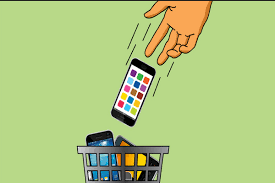 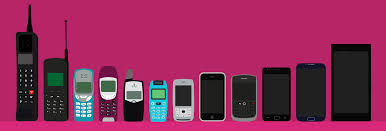 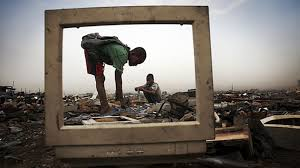 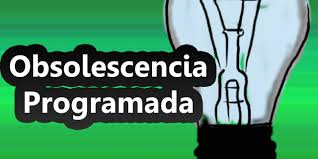 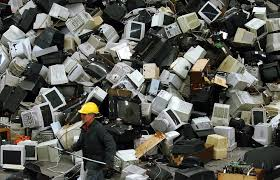 Esta práctica ha creado un creciente malestar entre los consumidores, por lo que en tiempos recientes, activistas, medios de comunicación, organizaciones e incluso los mismos consumidores y varias empresas están llevando acciones para revertir esta práctica.
Como: reduciendo, reutilizando, reciclando y reparando.
Consumo y medioambiente
 
Desde los inicios de la Revolución Industrial, en la segunda mitad del siglo XVIII, han surgido nuevas formas de mirar los objetos y relacionarse con ellos. Esta época marca un punto en la historia que modifica e influye la vida cotidiana.
 En la actualidad nos encontramos frente a una sociedad con un alto nivel de consumo que no responde a satisfacer las necesidades esenciales, sino que promueve el recambio de bienes y servicios como signo de estatus y prestigio social.
 Este alto consumo implica, por una parte, la explotación de recursos naturales, el uso de energías convencionales contaminantes y un desarrollo insostenible de la naturaleza; y, por otra, al anteponer las necesidades personales a las globales, aumenta la adquisición de productos de rápida o innecesaria obsolescencia.
 En consecuencia, el carácter desechable de los objetos conlleva una sobreacumulación de basura en las ciudades.
En Chile, el Ministerio del Medio Ambiente entrega cifras de 17 millones de toneladas de basura al año, de las cuales 6,5 corresponden a residuos domiciliarios y 10,4 a residuos industriales; sin considerar los mineros.
 De las cifras anteriores se recicla solo un 10%. Por otra parte, según un informe de la CONAMA, actualmente existen 251 vertederos en el país, pero solo 77 tienen autorización, lo que origina vertederos clandestinos y genera problemas de salud: De acuerdo a estudios internacionales, existen 22 enfermedades asociadas a vertederos o basurales, entre ellas el dengue, la encefalitis, la fiebre tifoidea e incluso el cólera.
 Todo lo anterior indica que debemos poner en práctica mecanismos que nos permitan alcanzar un consumo razonable, reciclar o clasificar la basura y recuperar los materiales. 

La historia de las cosas ingresa al siguiente link 
https://www.youtube.com/watch?v=ykfp1WvVqAY
Actividad 1: Según lo visto en la presentación y video; responda en Word (procesador de texto)  envié a nancycalderon@maxsalas.cl, plazo viernes 24 de abril.
¿Cuál es la relación entre el impacto medioambiental y el impacto social de la mitigación de los residuos? 
 ¿Cómo sensibilizamos a la población respecto de este problema?
¿Por qué debemos considerar que esto nos afecta a todos? 
¿Reflexiona el ser humano cuando elabora nuevos objetos tecnológicos?
 ¿Todos los nuevos objetos tecnológicos nacen de una necesidad?
¿Cómo se relaciona lo anterior con el bajo porcentaje de reciclaje en Chile? 
¿Por qué hoy existe el concepto de “desarrollo sustentable”?
       ¿A qué se refiere? ¿Por qué se originó?  
8.     ¿Qué experiencias solucionan el problema de los residuos por           medio de adaptación, reparación o mejora?
En el video Annie dice “no es posible operar un sistema lineal indefinidamente en un planeta finito ”¿Qué significa esto para la economía de nuestro país?
Este es un sistema en crisis… ¿ Por qué?
¿Qué agente económico es el principal responsable de este funcionamiento?¿por qué?
¿Quiénes son las personas que tienen mayor influencia en la manera en que el sistema funciona?
¿Es posible salir de este sistema ?¿Cómo?  
¿Dónde estas situado tu en este sistema?
¿Qué opciones tienes, desde donde estas, para cambiar el sistema y promover la sustentabilidad?

Finalmente comparte con tus seres queridos y comunidad, lo que has aprendido sobre la importancia de cambiar este sistema de consumo, EL PLANETA TE  NECESITA!!!

Cuando envíes tu correo con las respuestas; No olvides poner: 
Nombre: 
Curso:
Al inicio de la hoja de respuestas.
Atentamente  profesora Nancy Calderón G.